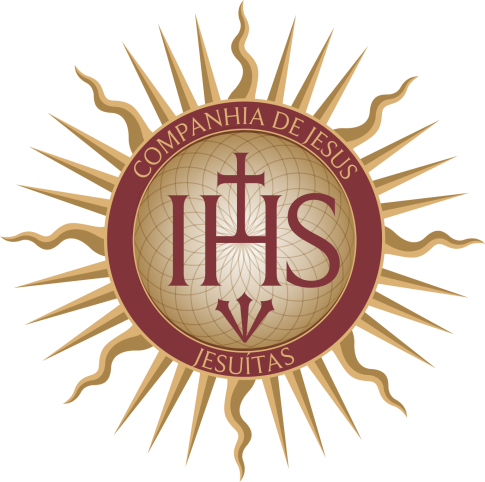 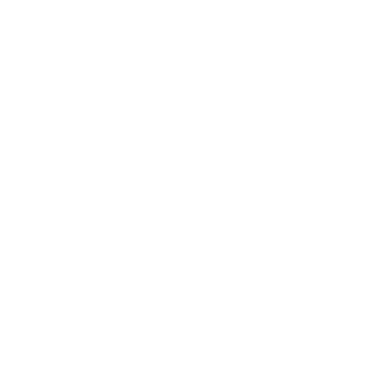 Universidade Católica de Pernambuco
Aula Magna
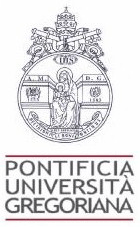 Pe. François-Xavier Dumortier S.J.
Reitor da Pontifícia Universidade Gregoriana de Roma
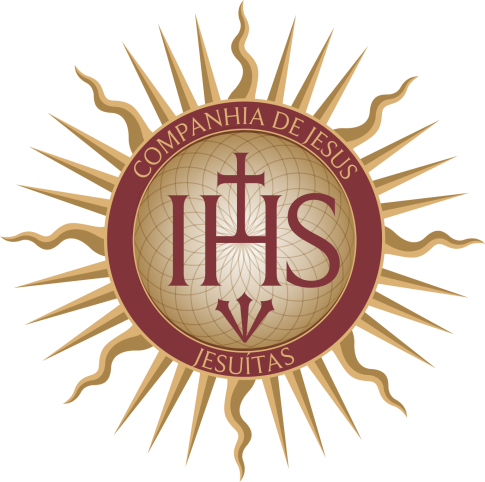 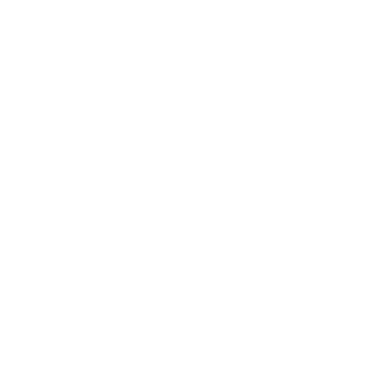 Universidade Católica de Pernambuco
Senhor Reitor,
Senhoras e senhores Professores,
E todos vocês, estudantes desta grande Universidade. 

Permitam-me, antes de mais nada, dizer-lhes minha alegria por encontrar-me aqui com vocês. Uma Universidade não é nunca um lugar como os outros: não a visitamos e não nos encontramos nela como poderia se fazer em outros lugares. Pequena ou grande, antiga ou recente, uma Universidade tem sempre um caráter singular:
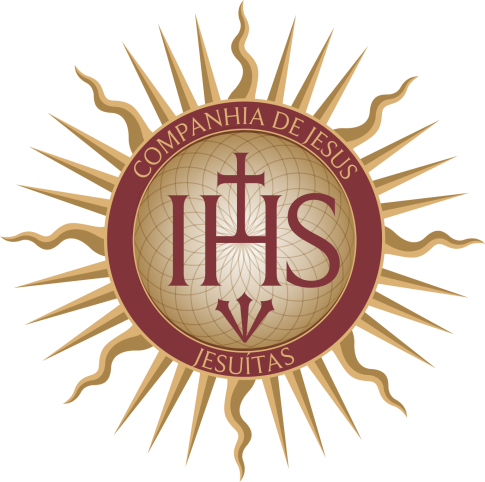 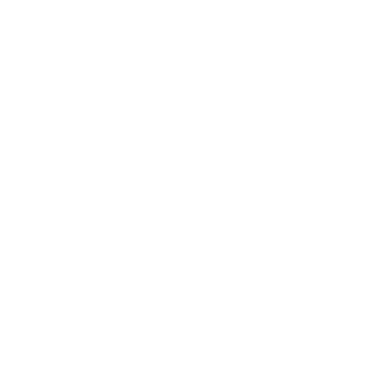 Universidade Católica de Pernambuco
com efeito, este ambiente reúne aqueles que se esforçam para refletir – e isso em todos os domínios propostos ao desejo de conhecer e de se formar –, aqueles que olham para o futuro – seu futuro pessoal e o futuro de um mundo que está sempre em construção –, aqueles que desejam compreender melhor o homem e sua vida – enfim, aqueles que são movidos pela busca da verdade...
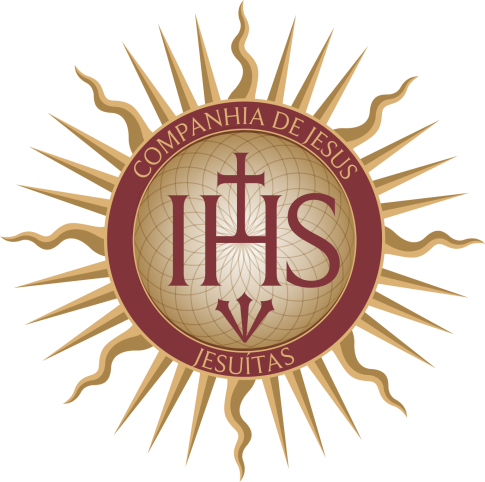 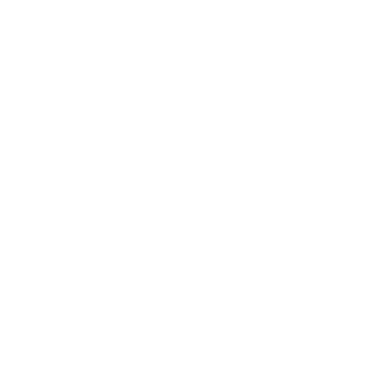 Universidade Católica de Pernambuco
Um tal ambiente tem um “não sei o que” que faz dele um lugar único e precioso entre todos. Um célebre jesuíta, o Cardeal Martini, escrevia no “Sonho de Jerusalém”: “o que me entristece são as pessoas que não refletem, que se deixam levar pelas circunstâncias...”. Uma Universidade reúne precisamente aqueles e aquelas que desejam refletir e que acreditam na força das ideias.
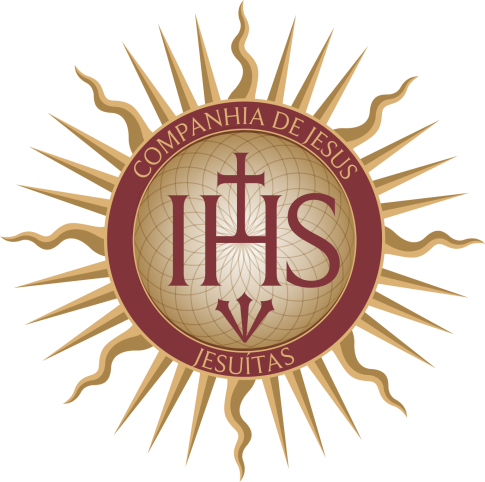 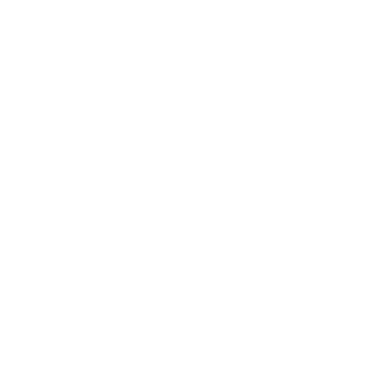 Universidade Católica de Pernambuco
Parece-me que, desde suas origens, a primeira missão de uma Universidade foi a de oferecer às pessoas que pensam um ambiente e meios para se entregar ao belo risco da inteligência, sabendo que, como o escrevia ainda o Cardeal Martini, “aquele que reflete, progride”. Eu gostaria de falar-lhes em sua língua, mas não posso fazê-lo e peço que me desculpem.
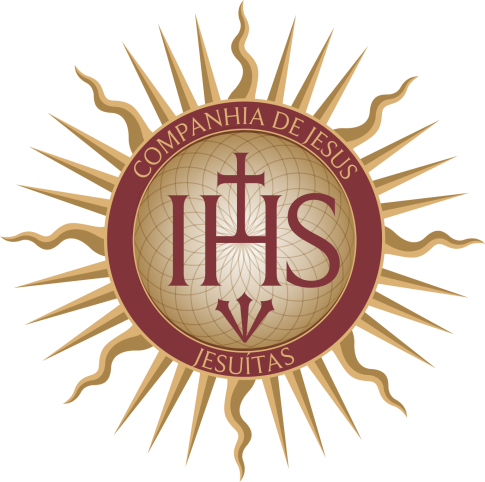 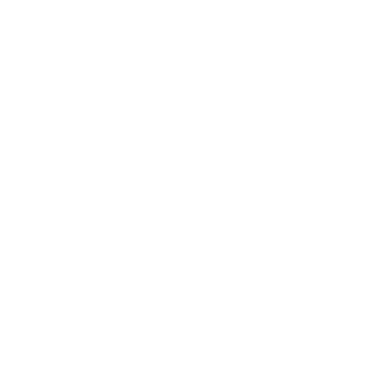 Universidade Católica de Pernambuco
É a minha segunda passagem neste belo e grande país, mas antes de vir, descobri esta beleza e grandeza através de brasileiros que tive a alegria de encontrar. Foi assim que conheci o Reitor, quando ele era estudante em Paris e pude apreciar todas as qualidades de inteligência e de coração daquele que se tornou também um amigo. Hoje gostaria de agradecer-lhe por ter-me convidado a vir a esta Universidade. Lembrar isso não é somente falar de um modo pessoal:
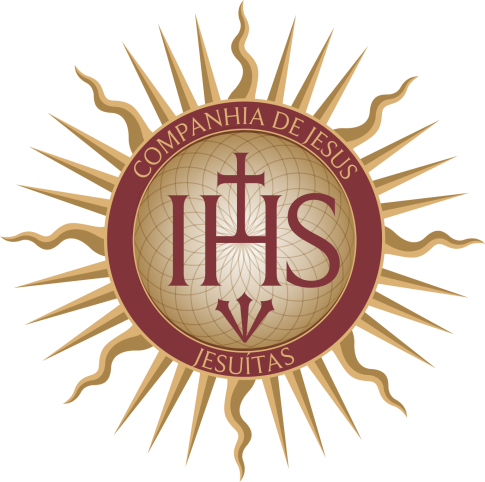 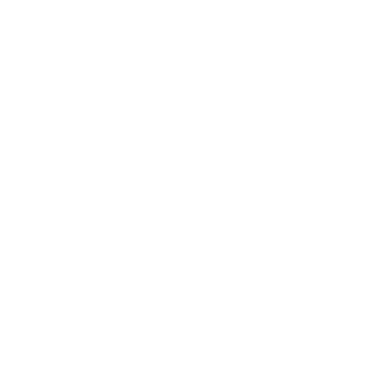 Universidade Católica de Pernambuco
é também lembrar que uma universidade não é feita só de construções, de regulamentos e de orçamentos: ela é feita de homens e de mulheres, possui o rosto daqueles e daquelas que nela vêm não somente como “consumidores” de ciência, mas para fazê-la viver. Finalmente, uma universidade só tem o sentido que lhe dão aqueles e aquelas que nela ensinam, estudam e trabalham de diferentes maneiras.
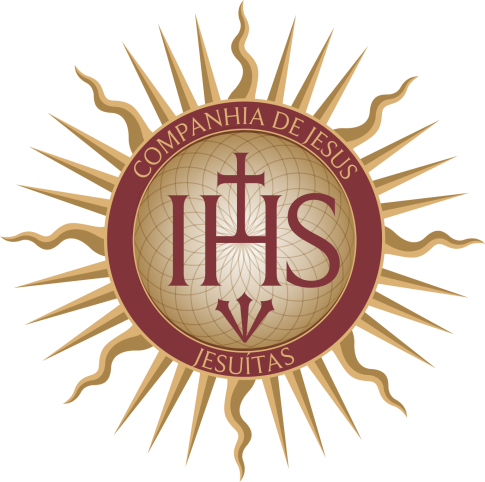 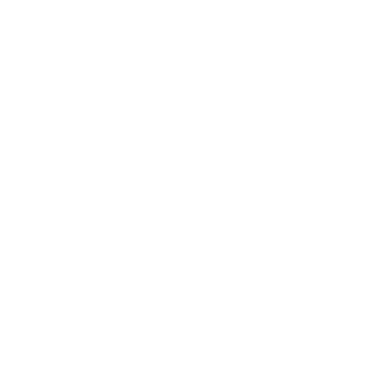 Universidade Católica de Pernambuco
Gostaria, no tempo que me cabe, de falar-lhes primeiramente da Universidade onde estou, o que será um meio de dizer-lhes algumas das minhas convicções quanto à missão de uma universidade – a seguir, gostaria de evidenciar o que está no coração do tempo que vocês podem viver aqui, isto é, o que está em jogo na “experiência intelectual” – enfim, enquanto homem de fé e jesuíta, gostaria de partilhar algumas reflexões sobre  o que está em jogo em nossas sociedades,  a saber, a relação entre a razão e a fé.
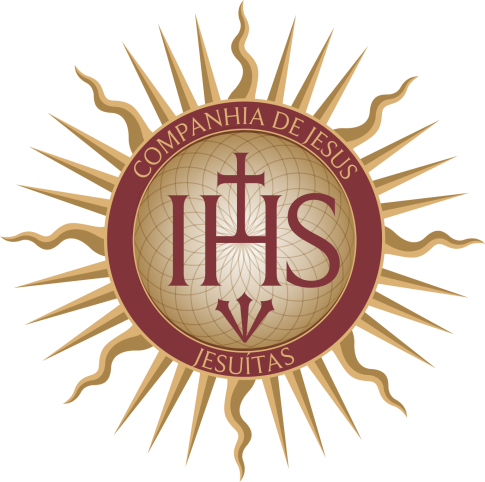 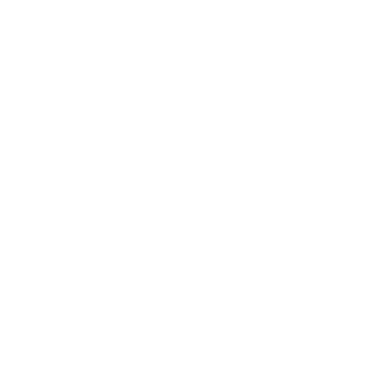 Universidade Católica de Pernambuco
A Pontifícia Universidade Gregoriana  não é  uma universidade recente: foi santo Inácio de Loyola, o fundador da Companhia de Jesus, que criou esta instituição que nas origens chamava-se: Collegium Romanum, e que lhe era, conforme os testemunhos da época, “precioso como a pupila dos olhos”. O Collegium Romanum abriu suas portas no dia 22 de fevereiro de 1551 como “escola de gramática, de humanidades e de doutrina cristã”.
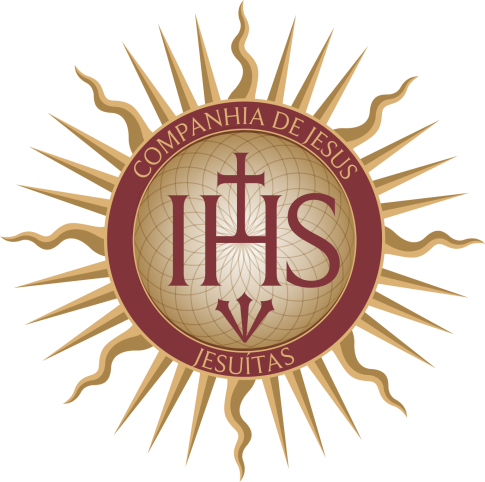 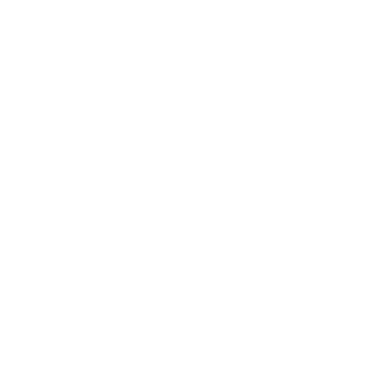 Universidade Católica de Pernambuco
Rapidamente ele foi chamado Universitas Nationum por causa da diversidade das origens de seus estudantes: desde 1572 havia 920 estudantes e, em 1600, mais de 2000. Homens célebres nela ensinaram ou estudaram:  Suarez, Belarmino, Matteo Ricci, Boscovich... Alguns professores marcaram a história, como por exemplo: Christophorus Clavius,  cujo 4º centenário da morte celebramos este ano.
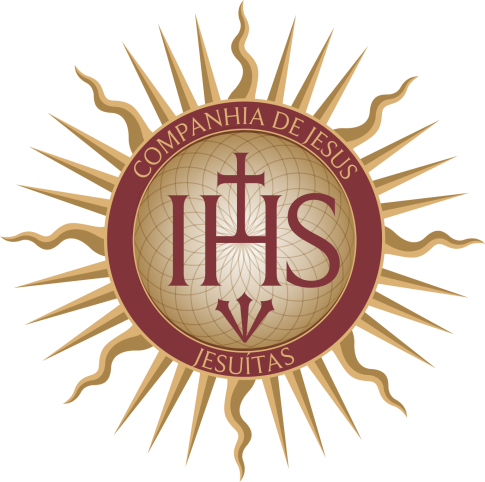 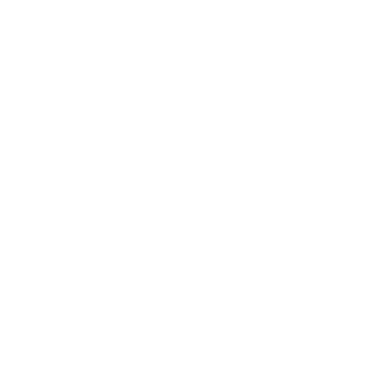 Universidade Católica de Pernambuco
Em 1579, o Papa Gregório XIII o nomeou na Comissão Pontifical para a reforma do calendário Juliano, comissão que entregou suas conclusões em 1582, abrindo o caminho ao novo calendário chamado “calendário gregoriano”. Se o Collegium Romanum pôde desempenhar tal papel é porque tinha um corpo docente de grande qualidade, preocupado, nesse período de profundas transformações, em formar homens que pudessem levar o Evangelho de Cristo a todas as fronteiras de seu tempo:
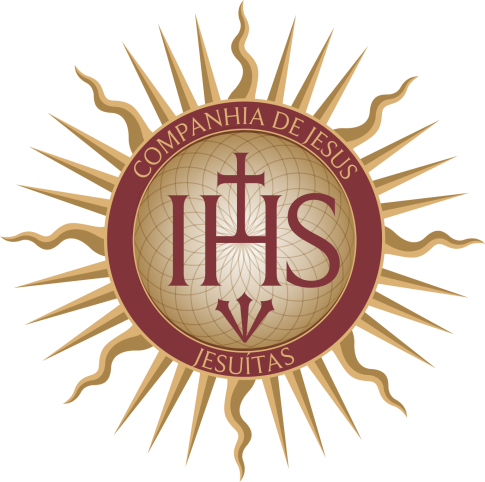 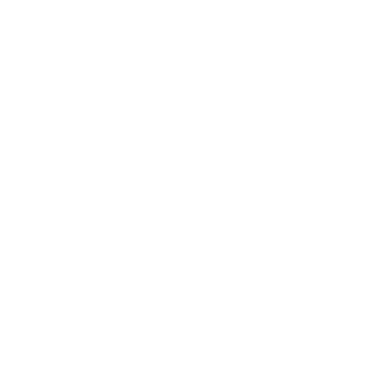 Universidade Católica de Pernambuco
essas fronteiras não eram somente geográficas, mas também e talvez, sobretudo, intelectuais, culturais e religiosas. Um trabalho pedagógico, criativo e refletido, realizou-se durante os primeiros cinquenta anos: a célebre Ratio studiorum de 1599 para os colégios jesuítas de todo o mundo teve o Collegium Romanum  como lugar de referência e vários de seus professores como redatores.
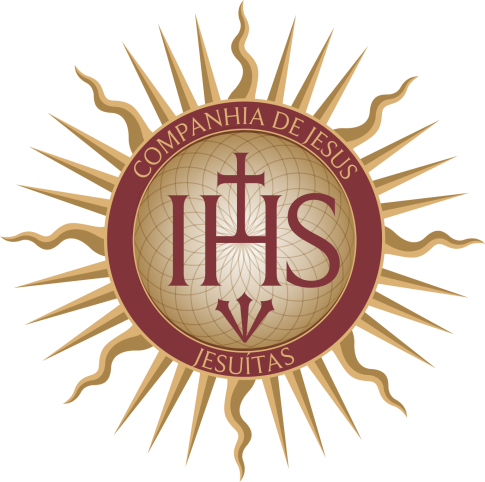 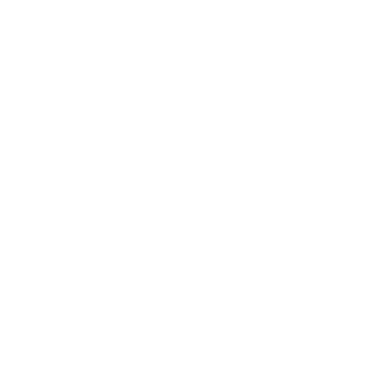 Universidade Católica de Pernambuco
No centro dessa pedagogia, havia o desejo de dar uma formação intelectual e humana que fosse “integral” e que visasse a cultivar prioritariamente a inteligência, a memória e o julgamento. 
Eu me permiti lembrar essas origens da Gregoriana para dizer-lhes o quanto este enraizamento histórico, este passado que teve, sem dúvida, suas sombras, mas do qual retemos sobretudo os momentos luminosos,  permanece presente hoje e, de algum modo, nos impulsiona.
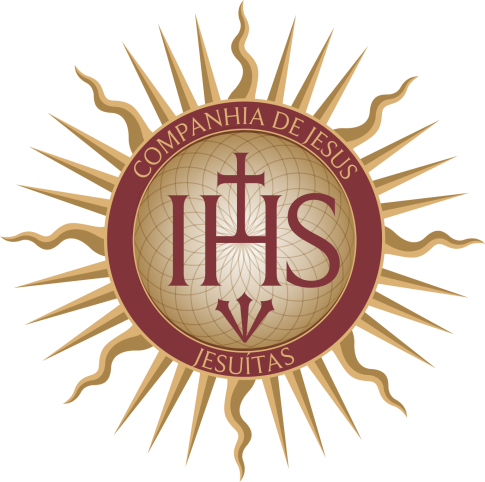 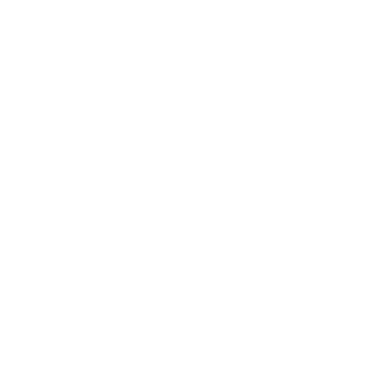 Universidade Católica de Pernambuco
Hoje a Gregoriana possui por volta de 2800 estudantes, dos quais um terço no terceiro ciclo. Três quartos dos estudantes não são italianos, mas vêm de 132 países diferentes; mais da metade dos estudantes não são europeus. Esta situação é a mesma no que concerne o corpo docente: três quartos dos professores “estáveis” não são italianos. Isso poderia ser Babel, mas não é o caso: a maravilha de uma universidade tão internacional, é que todos acolhem a todos.
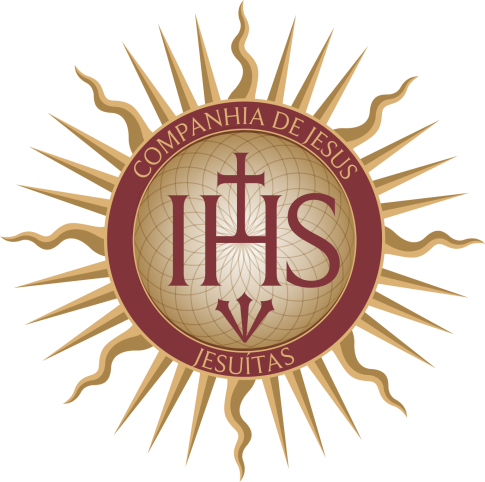 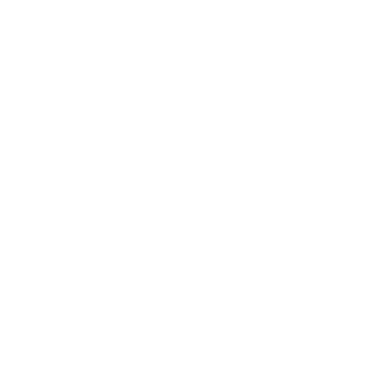 Universidade Católica de Pernambuco
Temos 6 Faculdades: Teologia, Filosofia, Direito Canônico, História da Igreja, Ciências Sociais e Missiologia – 2 Institutos: Espiritualidade e Psicologia – 6 Centros: formação de formadores ao sacerdócio e à vida consagrada, diálogo Judeus-cristãos, espiritualidade inaciana, fé e cultura “Alberto Hurtado”, comunicação social, proteção de menores.

O que nos caracteriza?
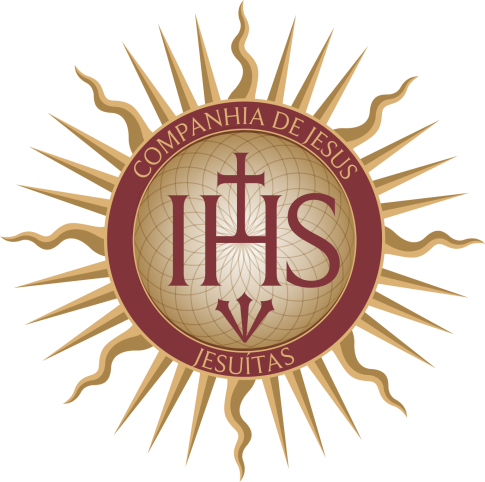 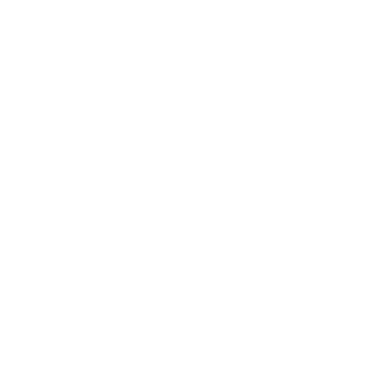 Universidade Católica de Pernambuco
Enquanto Universidade,  devemos ser fiéis ao melhor da tradição universitária que sempre mostrou o quanto um trabalho intelectual rigoroso e vigoroso supõe que se confie na capacidade humana de buscar a verdade, de encontrá-la, de viver em consequência.
Como o sabemos, os desafios atuais – tanto nas nossas sociedades quanto na Igreja – não faltam: é por isso que o trabalho universitário está, de algum modo, “em primeira linha”.
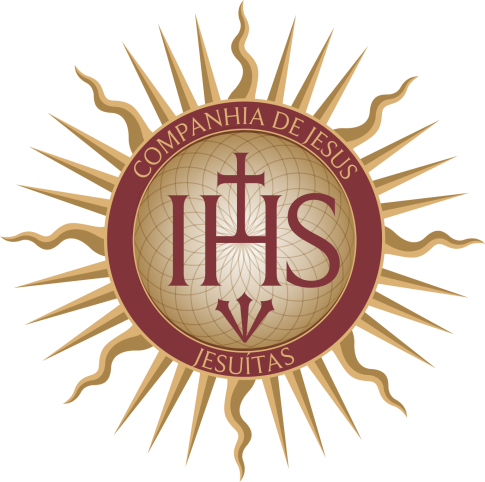 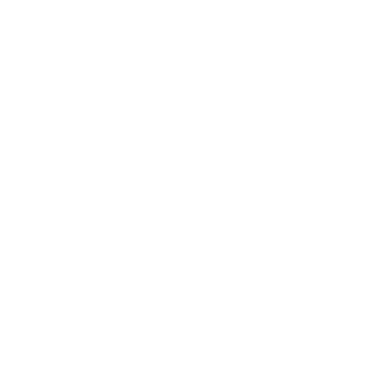 Universidade Católica de Pernambuco
A formação intelectual visa sempre à formação do juízo, quer dizer, a “pensar acertadamente”, que se exerce na humildade de uma razão que trabalha sem cessar. Sim, a universidade é, primeiramente, o lugar onde se aprende a pensar, isto é, a conhecer, a compreender, a discernir... isto é, definitivamente, orientar-se na vida e no mundo conforme o que permite ao homem ser o que ele é;
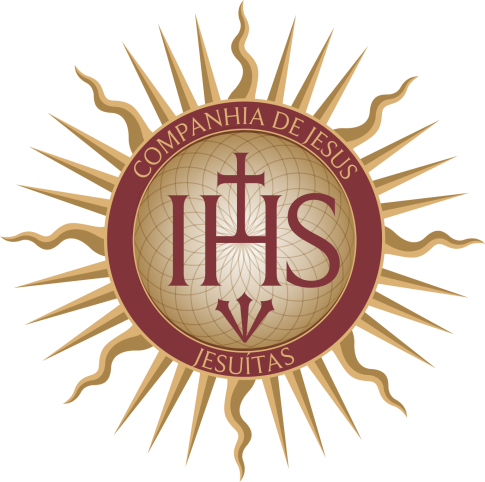 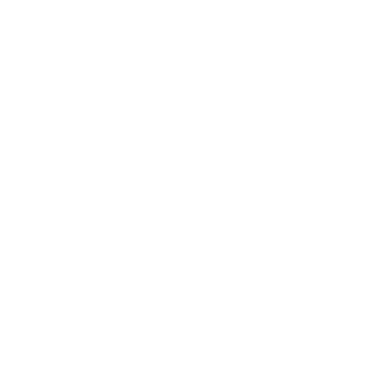 Universidade Católica de Pernambuco
- estamos em Roma: esta situação geográfica, querida desde a origem, não é nem um privilégio, nem um constrangimento; ela me parece, antes, designar nossa responsabilidade. Com efeito, viver uma missão de estudante ou de professor em Roma abre à dimensão mais universal da Igreja. Roma não é em primeiro lugar o “centro administrativo” da Igreja ou a sede de seu governo:
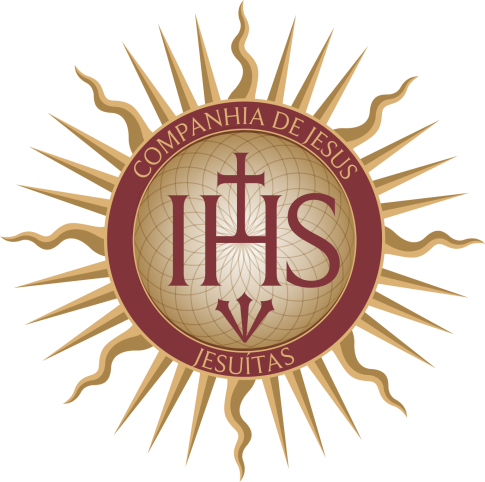 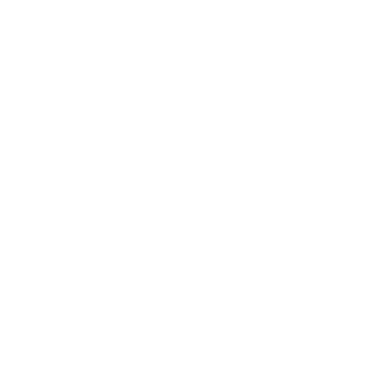 Universidade Católica de Pernambuco
Inácio de Loyola, este homem que tinha o cuidado de fazer entrar o espiritual no social e no histórico, queria que o Collegium Romanum formasse homens que levassem ao coração do mundo o que está no coração da Igreja. A situação da Gregoriana é a de ser e a de permanecer no coração da Igreja para formar homens que vão ao coração do mundo. Como vocês o sabem, o coração permite viver e amar:
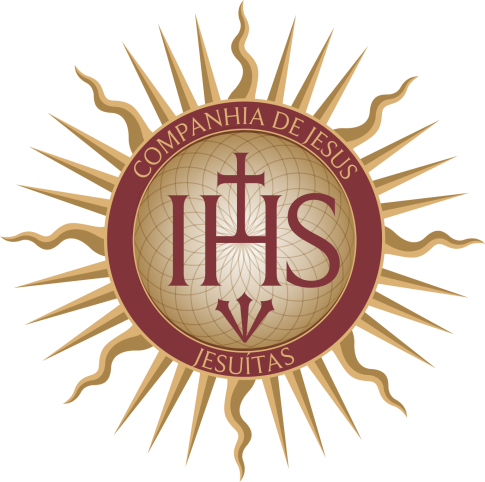 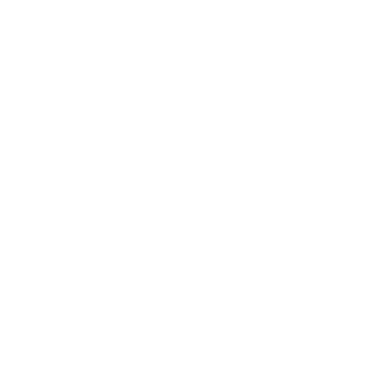 Universidade Católica de Pernambuco
trata-se, pois, para nós, de formar homens e mulheres que sejam “viventes e amantes”, que levem – pelo que dizem e pelo que vivem – o Evangelho de Cristo como uma palavra que vivifica e faz amar, uma palavra de vida e de amor;
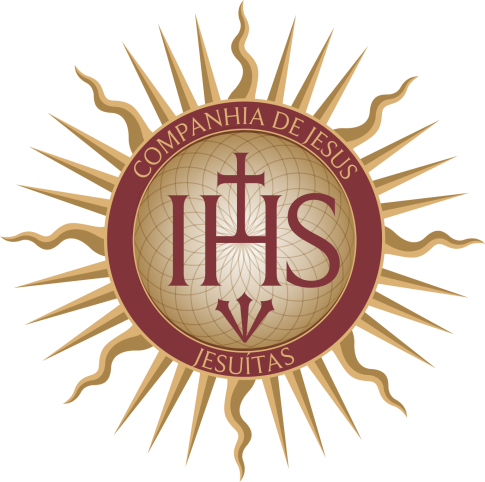 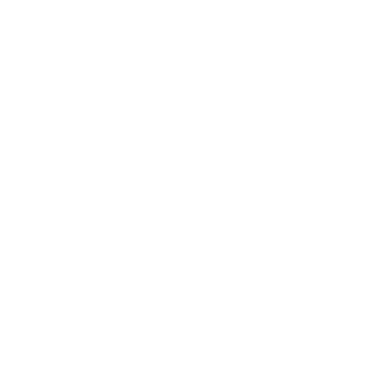 Universidade Católica de Pernambuco
- enquanto lugar de formação de tantos homens e mulheres que terão amanhã responsabilidades na e para a Igreja, parece-me que nossa primeira missão é a de formar homens e mulheres que busquem Deus e sejam testemunhas de Cristo. Vivemos num mundo que nos pede saber “dar a razão da esperança que nos habita” (1 Pd 3,15). Não é a fé a maior aventura da vida humana, alguma coisa que não é da natureza nem do cálculo, nem do efêmero, mas algo que se vive como um engajamento e como uma esperança?
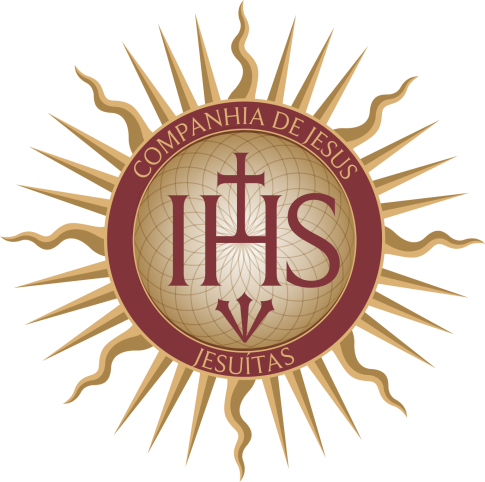 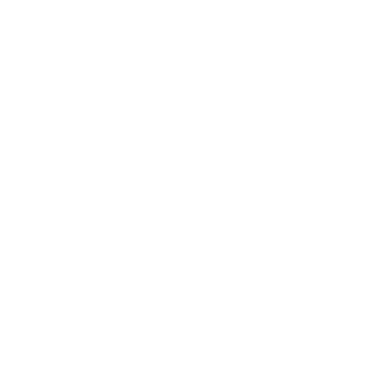 Universidade Católica de Pernambuco
Longe de se opor à inteligência, a fé requer a inteligência: é por isso que não devemos temer o belo risco da inteligência, mesmo se sabemos também o quanto é importante esta outra forma de inteligência – a inteligência do coração – que às vezes permite ver o que o espírito humano ainda não percebeu.
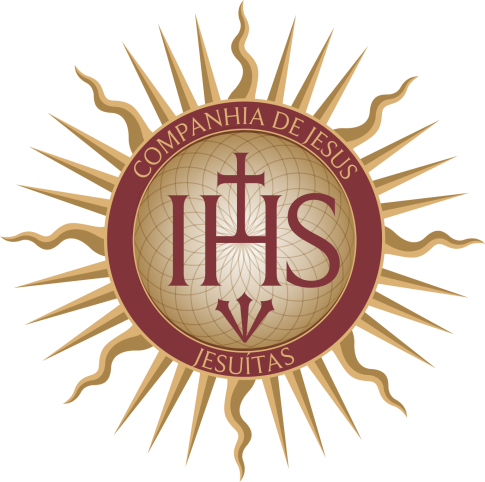 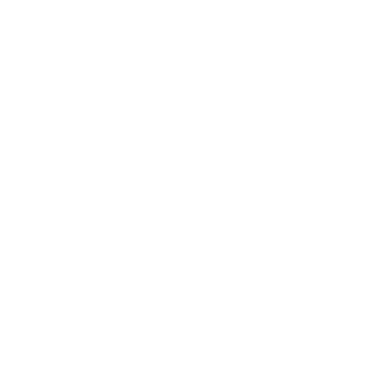 Universidade Católica de Pernambuco
Quando consideramos nossa missão, penso que nos é preciso uma clara consciência do que o filósofo alemão Karl Jaspers chamava, num pequeno livro, “a situação espiritual de nosso tempo”, isto é, os pontos cruciais que devemos afrontar com as armas da razão e da inteligência. Gostaria de mencionar três:
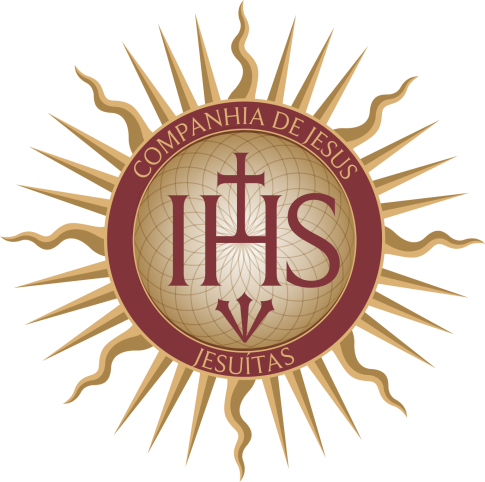 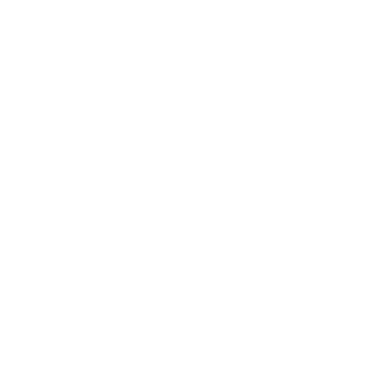 Universidade Católica de Pernambuco
- o saber: para alguns, saber é acumular conhecimentos, reportar-se a ele sob a forma de um tratamento de dados já existentes, proceder por empréstimo ao pensamento dos outros... em suma, obedecer à “pulsão epistemológica” de nossa cultura moderna. E pode-se saber muito sem nada compreender: com efeito, a verdade não é uma soma de informações a triar, o sentido da vida não se encontra numa enciclopédia, a fé como o amor não são o fruto de uma demonstração...
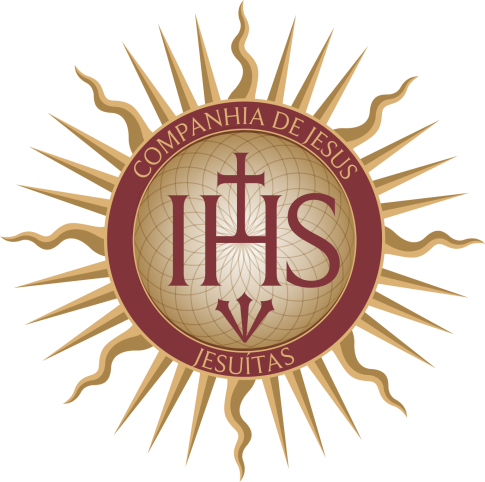 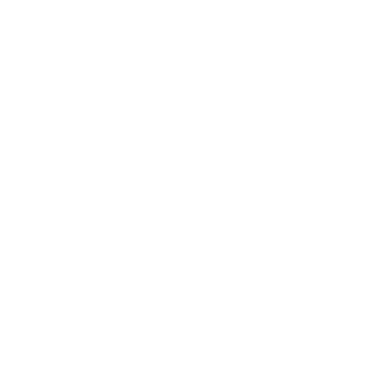 Universidade Católica de Pernambuco
Mais do que nunca, o que importa é pensar por si mesmo, isto é, às vezes é preciso consentir em não saber mais nada, a não dominar mais nada para que se abra o caminho para outra coisa... para o que tradicionalmente se chamava  “ o Verdadeiro, o Belo e o Bem”...
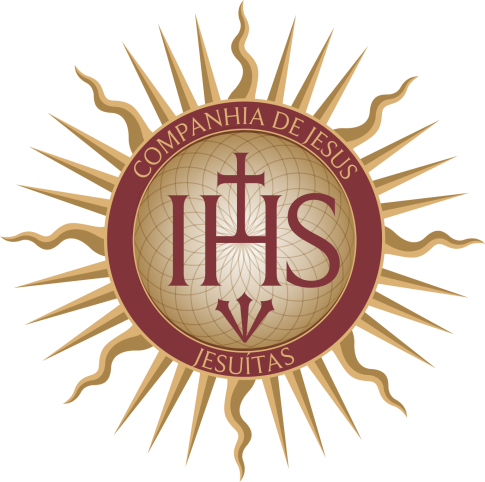 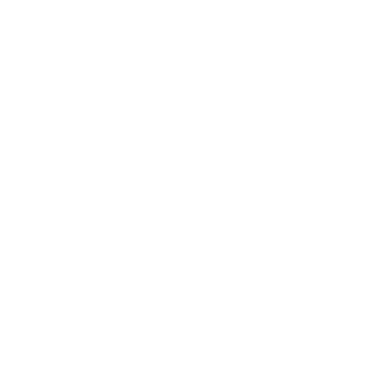 Universidade Católica de Pernambuco
- a globalização: este alargamento do campo de nossas preocupações que às vezes chamamos “globalização” corre o risco de nos fazer sobrevoar de um assunto a outro, de um canto do mundo a outro, de uma emoção a outra, de tal modo se abriu  o espaço sem limite aparente. Tudo e todos parecem próximos... Ora, precisamente nesse contexto e com todas as possibilidades oferecidas, parece-me que é importante não perder de vista o ponto determinante de uma formação à interioridade e à profundidade:
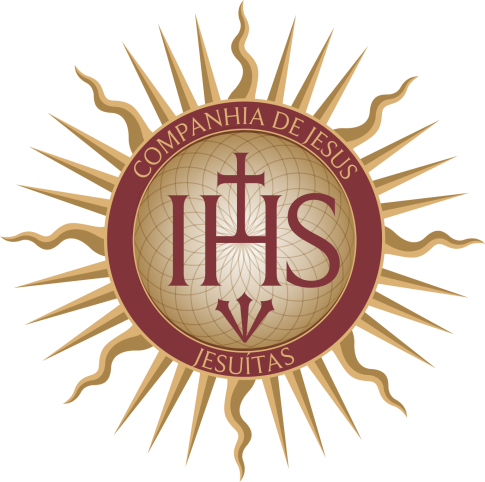 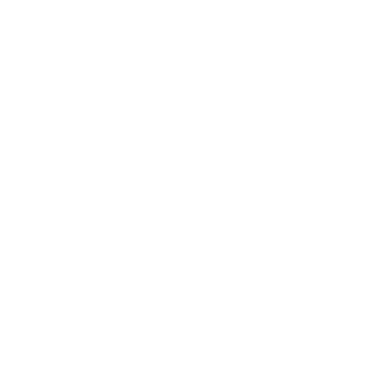 Universidade Católica de Pernambuco
sem interioridade e sem profundidade não há verdadeira reflexão possível; é preciso viver interiormente para que nossas escolhas e nossos engajamentos tenham, verdadeiramente, uma terra onde enraizar-se.
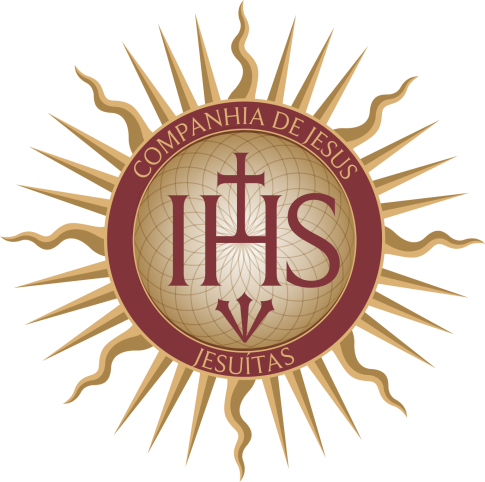 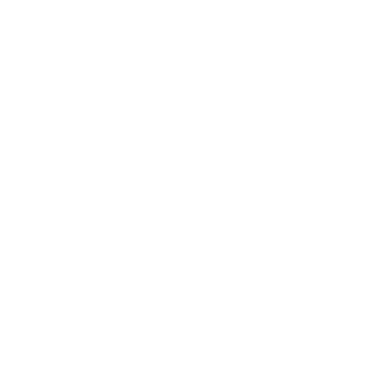 Universidade Católica de Pernambuco
- o presente: em nossa cultura que privilegia o imediato, parece-me importante ser homens que não perdem a memória de um passado que frequentemente não entregou tudo o que podia dar, seu “inacabado” (Ricoeur) e, além do mais, será que não é necessário se lembrar do que está escrito na entrada do campo de Dachau: “quem ignora o passado está condenado a repeti-lo”?
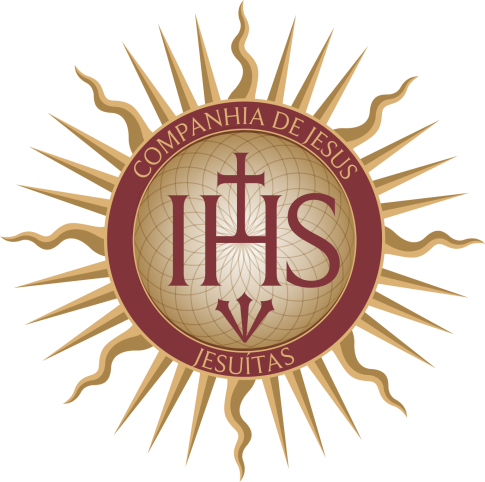 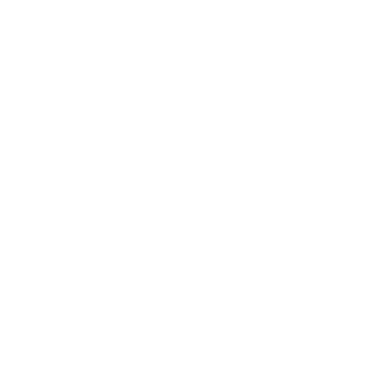 Universidade Católica de Pernambuco
Da nossa capacidade de aprender com o passado depende nosso desejo de um futuro que não seja o simples prolongamento do ontem, mas que nasça de certa “visão”, de certo “sonho” como pudera expressar Martin Luther King. Se há uma coisa da qual muitos “sofrem” hoje, é a falta de memória e a falta de “visão”. Ora, o que está em jogo numa formação intelectual e universitária é precisamente fazer compreender as implicações de uma memória viva do passado e de um olhar novo sobre o futuro a construir.
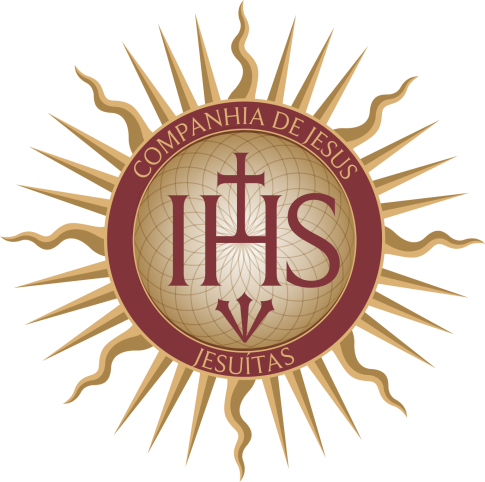 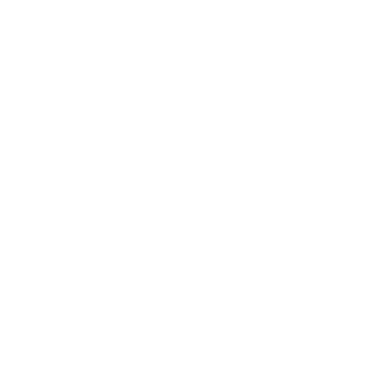 Universidade Católica de Pernambuco
A razão de ser de uma Universidade são os estudantes, seus estudantes. Deixem-me fazer-lhes uma confidência: quando estou no meu escritório, tomado por tarefas administrativas, lidando com problemas de todo tipo que vão de estudantes a orçamento e aos prédios, saio para ver os estudantes que fazem uma pausa entre dois cursos.... retomo consciência de que não sou um manager, ou um mediador, ou um “solucionador de problemas”...
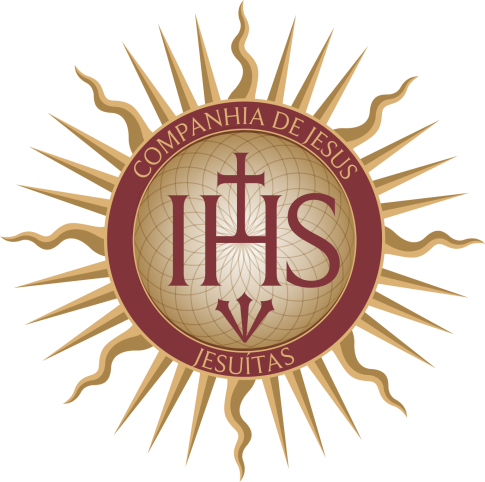 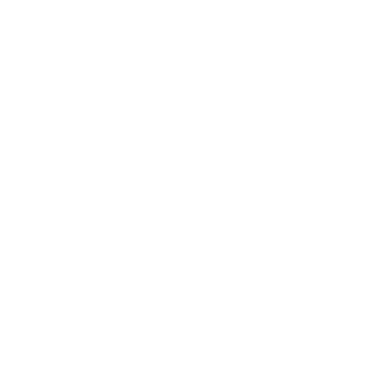 Universidade Católica de Pernambuco
Compreendo de novo o sentido de meu trabalho e de minha missão: estou lá por causa deles e para eles... e volto ao meu escritório com um pouco mais de coragem! Sim, a razão de ser de uma Universidade são os estudantes, mas eles são, eles mesmos, os primeiros responsáveis de sua formação. E gostaria de dizer-lhes três das minhas convicções quanto a este tempo de suas vidas que vocês, estudantes, passam numa Universidade: é uma experiência intelectual, é o tempo em que se desenvolve a aptidão ao diálogo, é um compromisso.
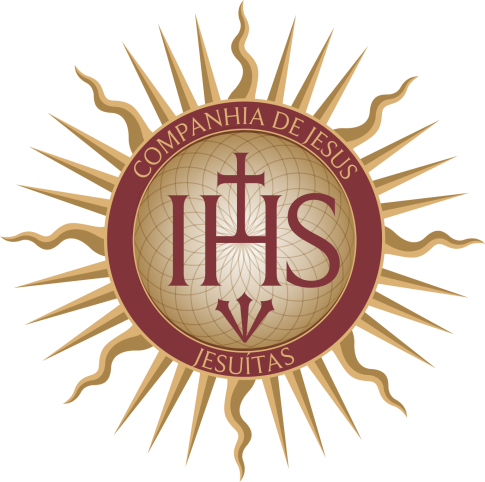 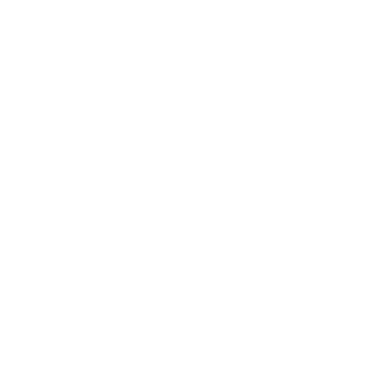 Universidade Católica de Pernambuco
O trabalho intelectual é, ao menos a meu ver, uma verdadeira e profunda experiência intelectual: falo de experiência não no sentido de um acontecimento pontual, mas no sentido alemão do termo: eine Erfahrung, isto é, viver um caminho, trilhar um caminho, aceitar a lentidão dessa marcha que é um caminhar nos passos de outrem, caminhar atravessado por lugares novos, que vai em frente sem que a destinação seja sempre clara.
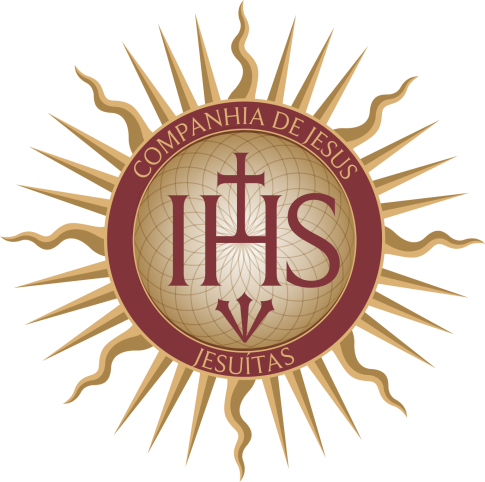 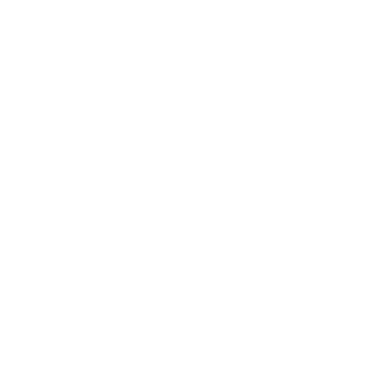 Universidade Católica de Pernambuco
De certo modo, a experiência intelectual é um caminho sem fim. Em nossa sociedade tecnicista somos, às vezes, obcecados pela eficácia, pelo resultado, pela utilidade: a experiência intelectual obedece a uma outra lógica em que encontro quatro condições que um grande filósofo e um teólogo norte-americano, Bernard Lonergan, especificava assim: seja atento, seja inteligente, seja razoável e seja responsável. Seja atento, isto é, tenha disponibilidade interior que deixa o espírito livre para se maravilhar e descobrir:
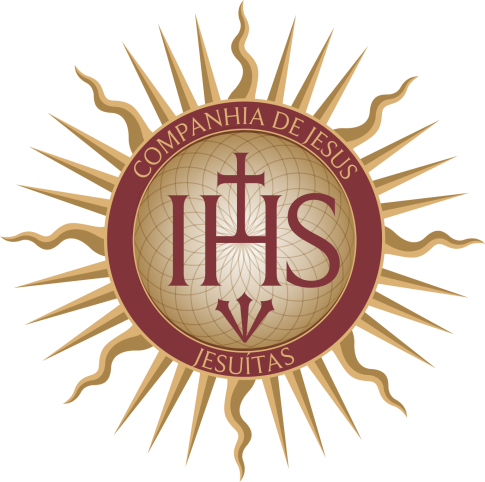 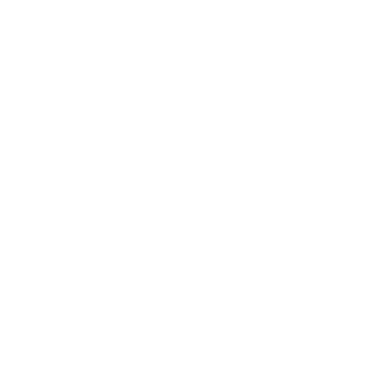 Universidade Católica de Pernambuco
é a condição necessária para uma verdadeira presença ao que advém, ao que não é programável... Seja inteligente, isto é,  não tenha uma inteligência ociosa, mas exerça-a, pois é nesse exercício que você a desenvolverá; a inteligência é paciente e crítica: ela necessita de tempo para se exercer e não elimina nada de seu campo de exame... Seja razoável, isto é, use de sua razão e aceite reconhecer seus limites, limites aos quais é preciso afrontar para poder avançar... Seja responsável, isto é, saiba que muito depende de você:
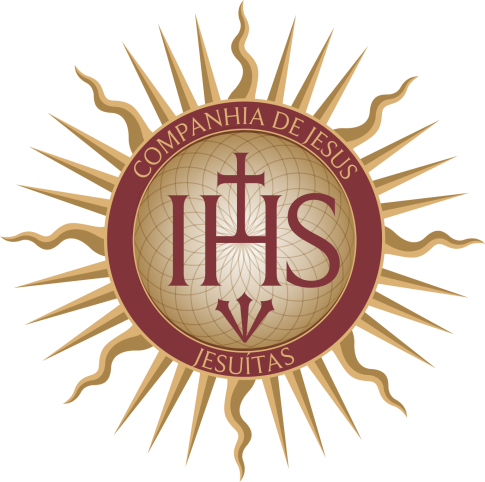 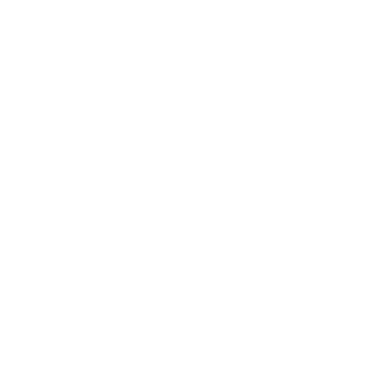 Universidade Católica de Pernambuco
depende de você desenvolver tudo o que você é e possui como dons e capacidades, depende de você preparar hoje seu próprio futuro e o futuro dos que terão confiança em você...
Não é somente o tempo de uma experiência intelectual que ninguém fará no seu lugar, é também o tempo em que se desenvolve a aptidão ao diálogo. Falar assim, é falar de tudo o que se vive na experiência intelectual, mas também na vida do que crê e na experiência espiritual:
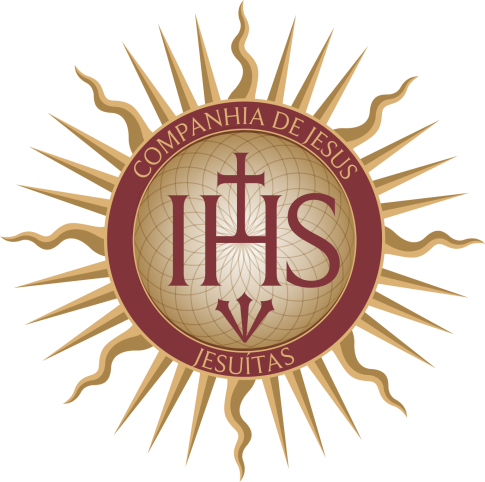 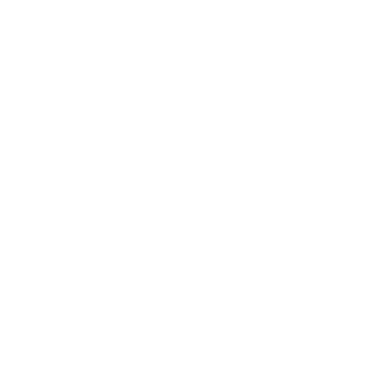 Universidade Católica de Pernambuco
o diálogo nasce lá onde, recusando a lei do “cada um por si” ou a imperiosa necessidade do único cuidado consigo ou ainda a armadilha individualista de centrar-se em si mesmo, cada um se abre ao que o outro é na admiração do que nos é comum e no respeito do que nos diferencia.
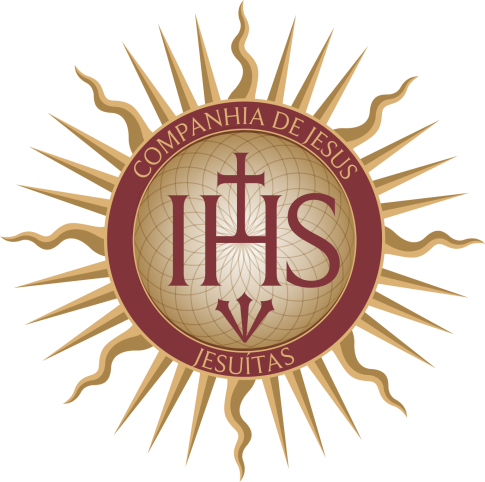 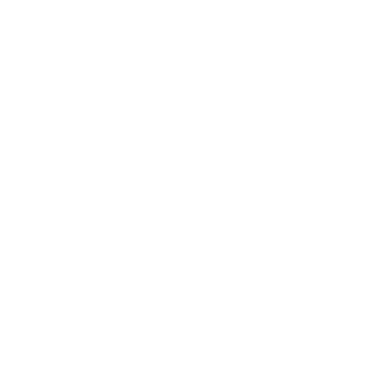 Universidade Católica de Pernambuco
Vocês o sabem como eu: falamos diferentemente dos outros conforme o caso, se falamos deles ou se falamos com eles! Há uma belíssima citação de Hannah Arendt a respeito de Jaspers e de sua mulher Gertrud, que não posso deixar de evocar:
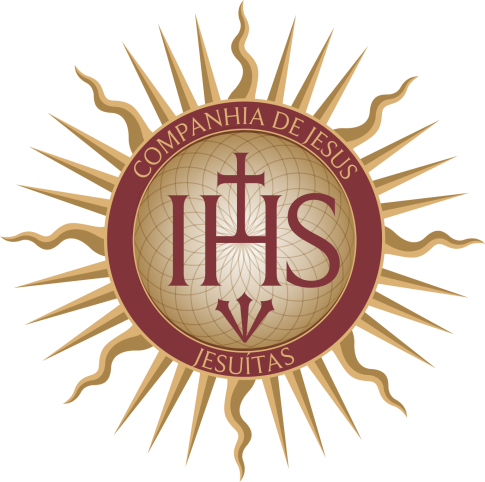 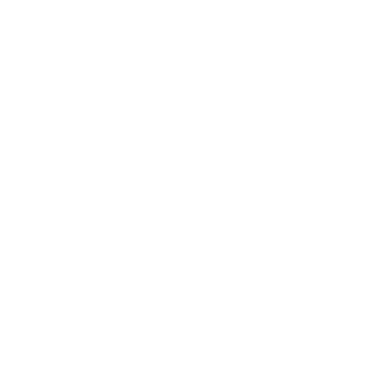 Universidade Católica de Pernambuco
“desenvolveu-se e exerceu-se sua aptidão incomparável ao diálogo, a esplêndida exatidão da escuta, a constante disposição a se explicar, a paciência de permanecer na questão debatida; e cada vez mais ainda a capacidade de atrair no espaço do diálogo o que somos inclinados a calar, de fazer disso alguma coisa que merece ser dita e assim, transformar, alargar, afiar tudo na palavra e na escuta” (H. Arendt, Vies politiques Paris, Gallimard, 1974, p.91).
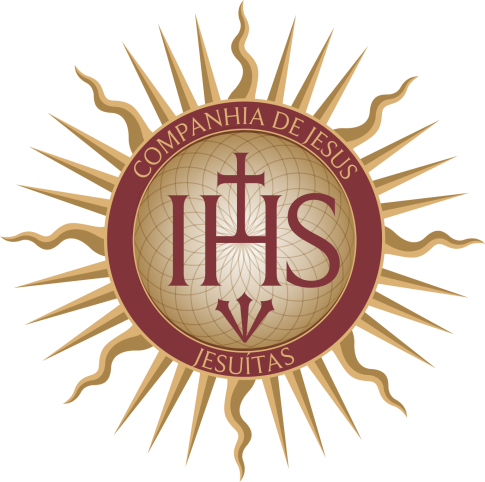 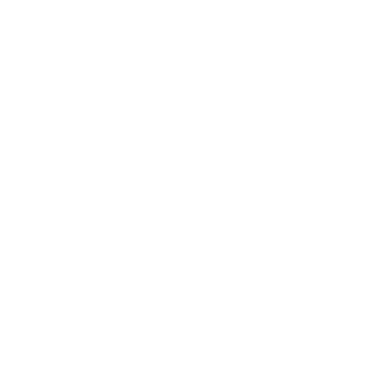 Universidade Católica de Pernambuco
Esse diálogo vive-se em toda parte: na relação com os grandes textos da tradição intelectual, na relação entre os professores e vocês, de vocês com os professores, na relação com o Senhor, na relação entre vocês...  Creio que é importante aprender a referir-se a outrem: é uma espécie de “escola do ouvido” que leva a escutar, mas também a falar, a ouvir, mas também a se fazer ouvir, a se calar, mas também a ousar a própria palavra quando o silêncio gritar...
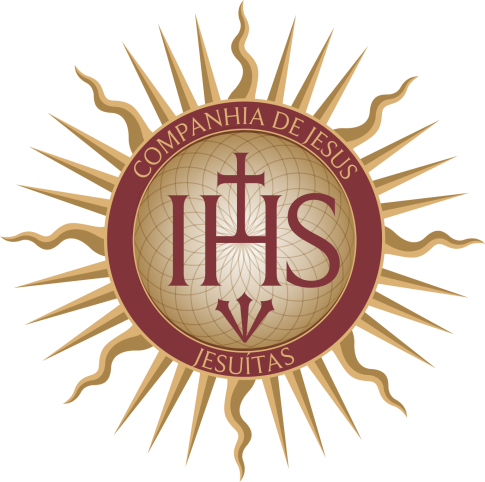 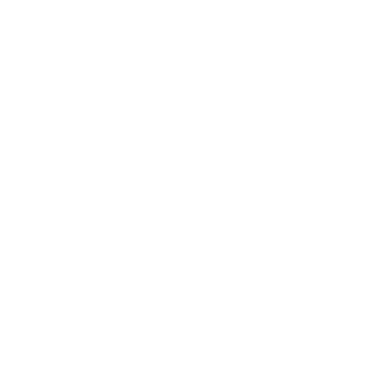 Universidade Católica de Pernambuco
Este tempo de experiência intelectual se vive também como um compromisso: digo compromisso porque não se pode viver o que implica a vida universitária, poupando-se, limitando sua implicação ao mínimo estritamente requerido. Creio na generosidade da inteligência que é uma espécie de elã de toda a pessoa. Para mim, não está sem analogia com o que é requerido do retirante no início dos Exercícios Espirituais:
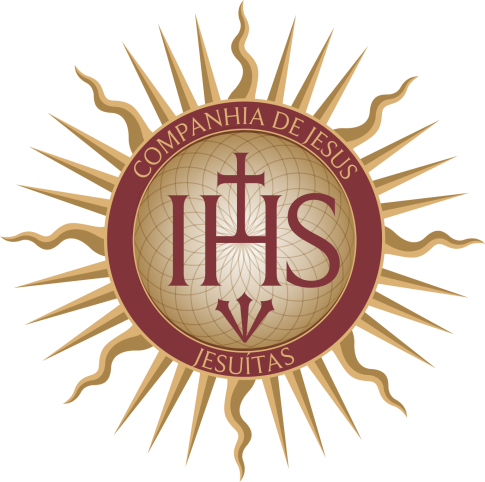 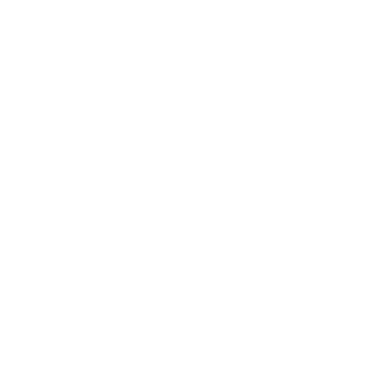 Universidade Católica de Pernambuco
“um coração largo e uma grande generosidade”. Sem esta generosidade, sem esta abertura de si, sem esta capacidade a implicar-se, corre-se o risco de constituir-se em si e ao redor de si um pequeno mundo que será rapidamente muito intrincado. Gostei muito de ler recentemente que o filósofo francês Jean-François Lyotard - que havia popularizado o conceito de pós-modernidade - preferia à questão: “o que é a filosofia?” esta outra questão: “o que é filosofar?”.
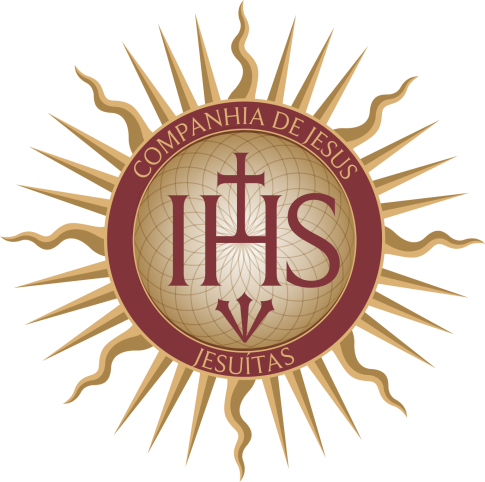 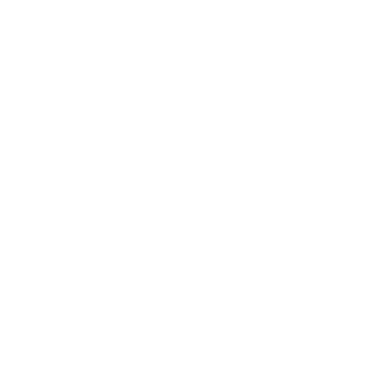 Universidade Católica de Pernambuco
Como vocês veem, a mudança é importante: não se trata de considerar a filosofia como uma disciplina que, sob diferentes aspectos, pode ou deve ser o objeto de um saber: história da filosofia, filosofia das ciências, filosofia moral... e podemos prosseguir com uma tal enumeração! Trata-se do ato de filosofar, do “filosofar” como um compromisso e uma ação.
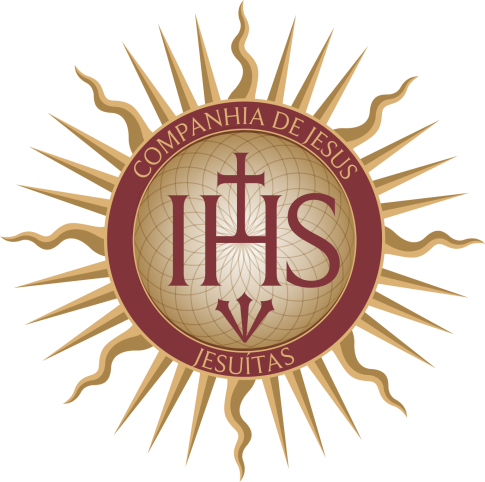 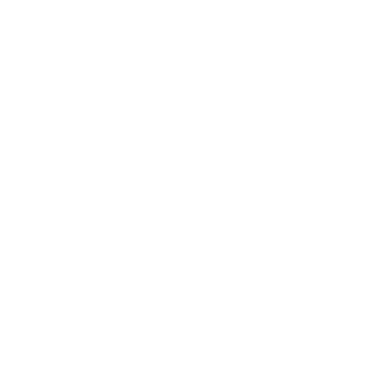 Universidade Católica de Pernambuco
E parece-me fundamental viver assim a filosofia em sociedades que consideram frequentemente como essenciais questões que são na realidade secundárias e onde muitos seguem cegamente modas e ventos, quaisquer que sejam as variações da moda e as mudanças de direção dos ventos. Tal é o caminho em que se trata de pensar por si mesmo sem aceitar os “prêt-à-porter” ideológicos, em que avançamos aguilhoados por questões que carregamos e com o desejo de compreender melhor o que se começou a conhecer:
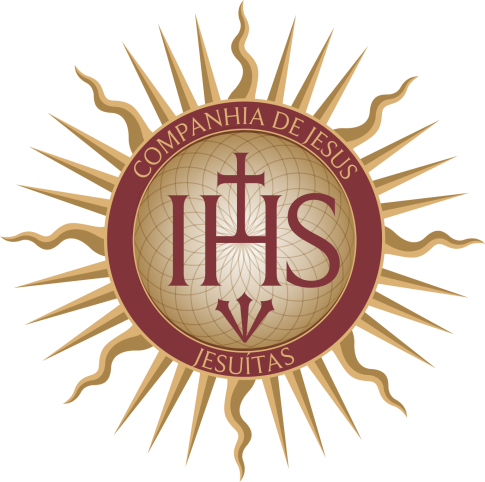 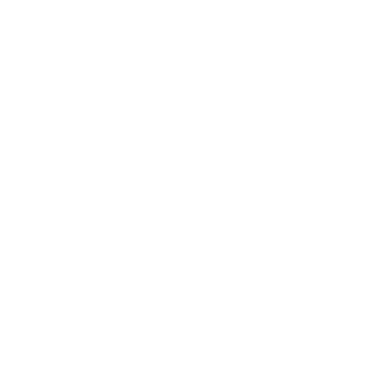 Universidade Católica de Pernambuco
é o caminho da liberdade de espírito e da busca da verdade. E se vocês me permitem cito um outro filósofo francês, Eric Weil dizendo: “a tradição da tradição, é colocar-se sempre em questão”, expressando assim o quanto a experiência intelectual se alimenta sem cessar de perguntas e de questionamentos que traduzem a sede de sentido e a fome de verdade que são as do homem.
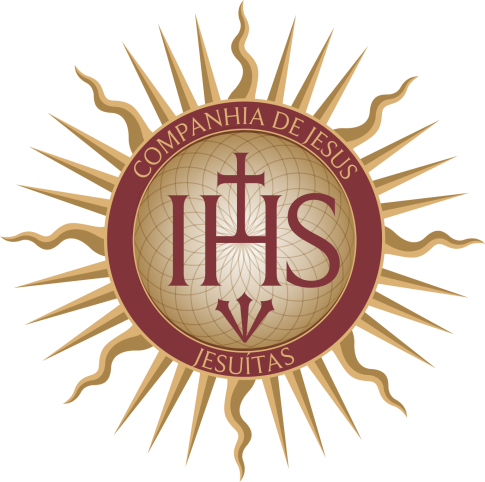 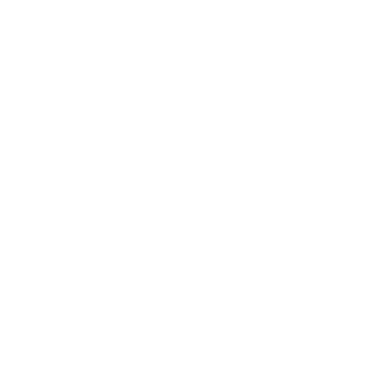 Universidade Católica de Pernambuco
A imagem do caminho, a importância do diálogo, a exigência do compromisso: são três aspectos da vida intelectual e da vida universitária que me parecem conduzir-nos a uma conjuntura crucial: a relação entre a fé e a razão. O Papa Bento XVI não cessa de lembrar-nos: há quase dois anos, em seu discurso em Westminster Hall, no dia 17 de setembro de 2010, dizia:
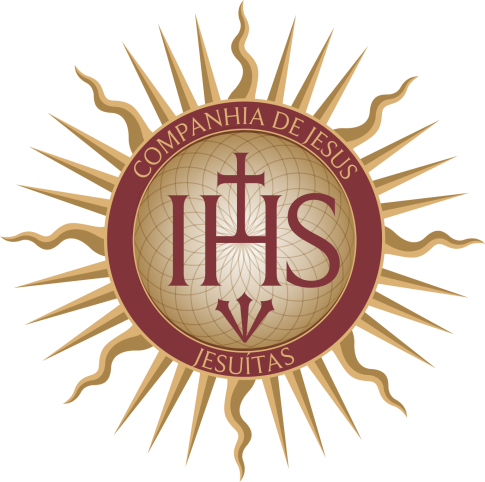 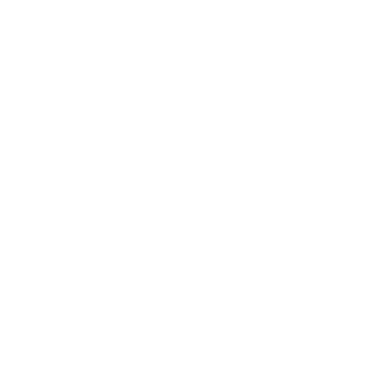 Universidade Católica de Pernambuco
“queria sugerir que o mundo da razão e da fé, o mundo da racionalidade secular e o mundo da crença religiosa reconheçam que necessitam um do outro, que não devem temer entrar num profundo e permanente diálogo, e isso para o bem de nossa civilização”. Certamente, não se pode reprovar o cristianismo – e particularmente a tradição católica – de desconfiar da razão: muito pelo contrário!
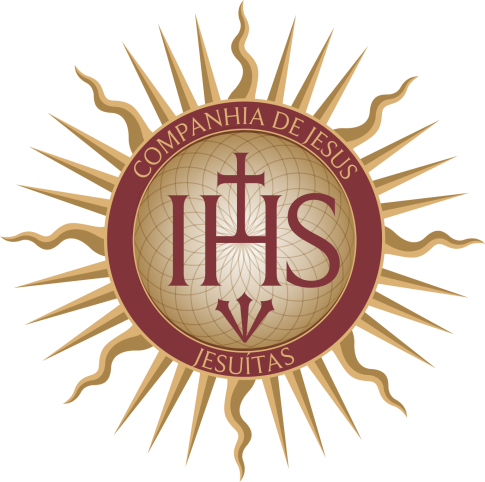 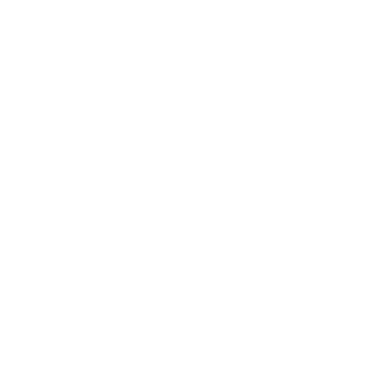 Universidade Católica de Pernambuco
Diante da irracionalidade difusa que se insinua na cultura ocidental, no meio de sociedades complexas e frágeis que perdem seus marcos fundamentais, a Igreja e os cristãos não cessam de lembrar a importância da razão:
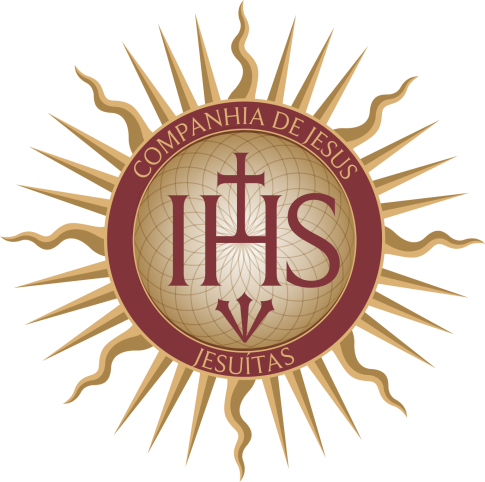 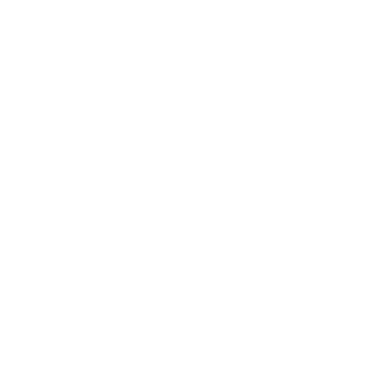 Universidade Católica de Pernambuco
esta faz a grandeza do homem capaz de pensar por si mesmo e desejoso de buscar a verdade, do ser humano capaz de buscar e encontrar pontos de referência para uma ação reta e justa e desejoso de guiar-se conforme o que é o mais universal, do homem capaz de denunciar o que ultraja a liberdade e a dignidade do homem e desejoso de construir com outros uma sociedade em que o respeito de cada um seja uma pedra angular...
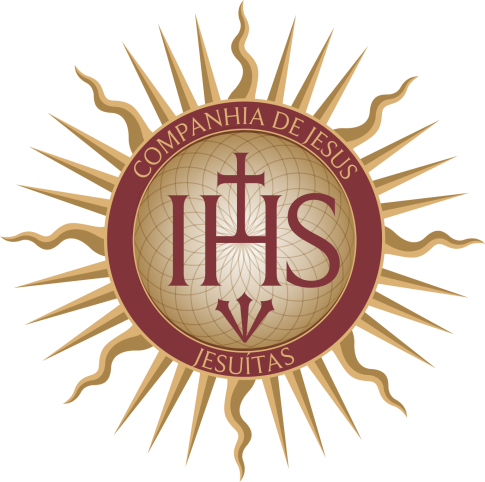 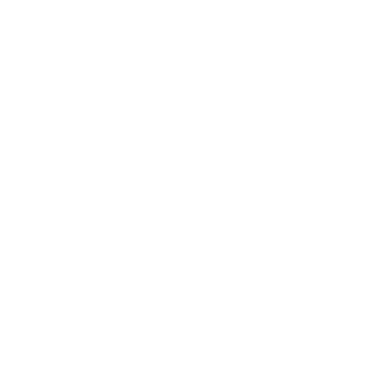 Universidade Católica de Pernambuco
É uma tal concepção da razão que leva a recusar uma redução da razão à pura razão técnica e instrumental, a considerá-la prioritária ou exclusivamente sob seu aspecto operatório. Uma certa mentalidade racionalista, negadora de tudo o que escapa ao seu controle, reduz a razão à única dimensão dela mesma: é a razão “útil” que quer resolver os problemas, é a razão eficaz que se mede em termos de custos e de resultados.
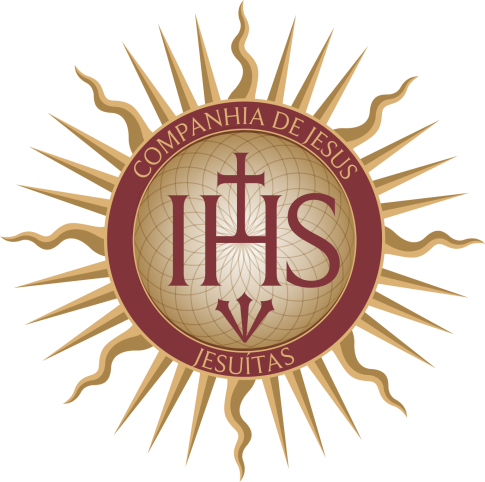 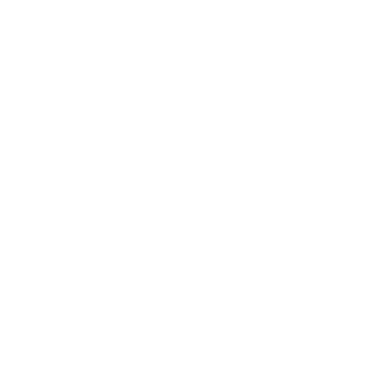 Universidade Católica de Pernambuco
Podemos tomar um exemplo: a morte não é somente um problema que se deve enfrentar do ponto de vista da segurança urbana, da política de saúde, da organização dos transportes e da rede de estradas... é também um acontecimento que faz parte da condição humana, que coloca a cada um de nós a questão do sentido de nossa existência pessoal e comunitária... e esta interrogação fundamental não é “fora do domínio” da razão... Será necessário acrescentar que toda nossa tradição espiritual testemunha que a busca de Deus mais radical nunca prescinde da razão humana?
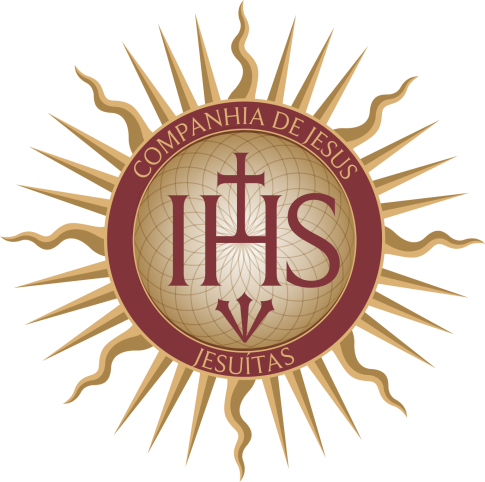 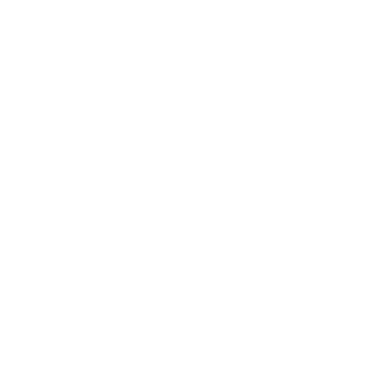 Universidade Católica de Pernambuco
Numa época em que sempre corremos o risco de passar do racionalismo mais estreito ao fundamentalismo mais ingênuo, compreendemos a importância do laço entre fé e razão: nas sociedades europeias que vivem a não evidência de Deus, é fundamental desejar e poder dar as razões da própria fé. Trata-se, em definitivo, de entrar mais profundamente no mistério de Deus que se revela e se dá ao coração e à inteligência do homem.
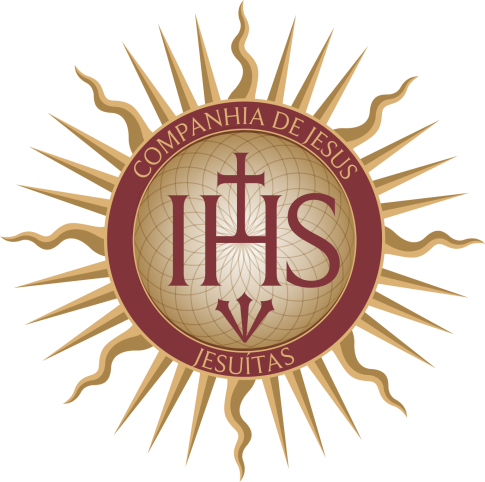 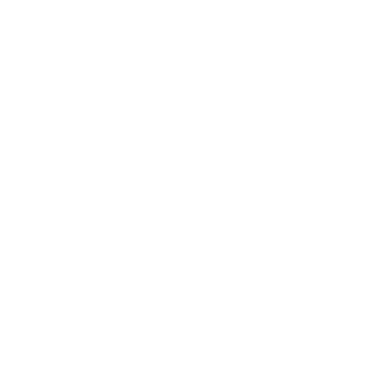 Universidade Católica de Pernambuco
E nós o sabemos também: tudo não se explica conforme uma certa razão: é assim que o amor tem razões que a própria razão desconhece... o dom de si por uma causa humanitária ou na vida religiosa, o dom de si até o sacrifício da própria vida obedece a “lógicas” que têm seu rigor e seu sentido, mas parecem insensatas aos olhos de uma razão que seria a do cálculo e a da utilidade.
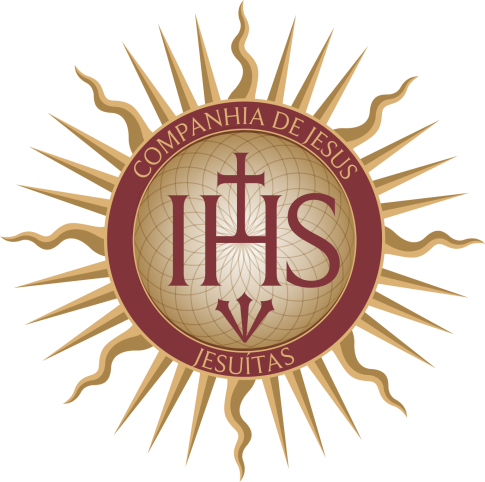 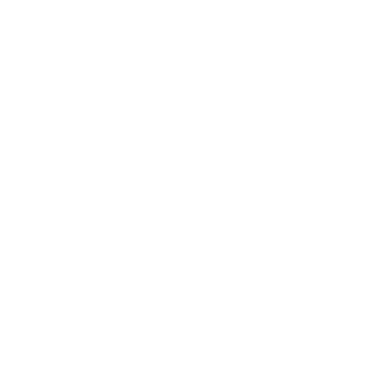 Universidade Católica de Pernambuco
Não seria então necessário dizer que a racionalidade mais secular precisaria que a experiência humana mais radical – a experiência de Deus buscado e amado – lhe desse uma visão nova e diferente? A razão daquele que crê pode ajudar a ver e a escutar o que não se pode ver nem escutar senão com os olhos e os ouvidos que aprenderam a ver o invisível e a escutar o que corremos o risco de nunca poder escutar.
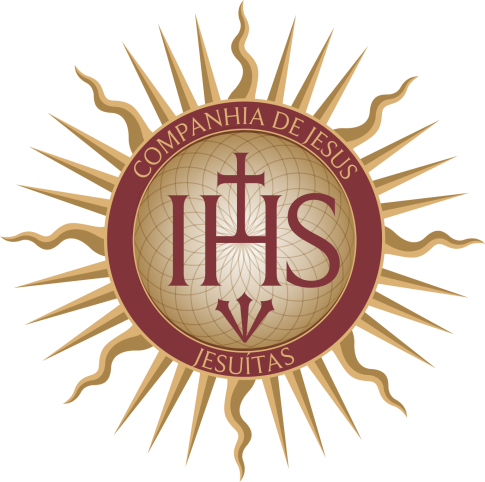 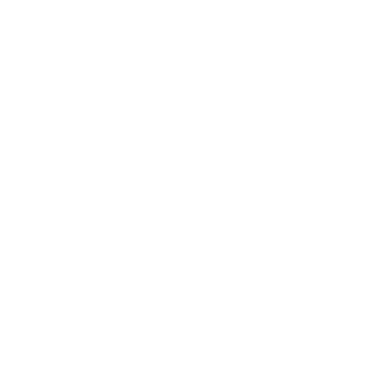 Universidade Católica de Pernambuco
Reconhecendo isso, o filósofo Jürgen Habermas dizia: “’uma visão religiosa do mundo’ é capaz de trazer alguma coisa de essencial à sociedade secularizada”. No caminho da razão que é o do homem, a experiência e a tradição religiosas não são supérfluas...
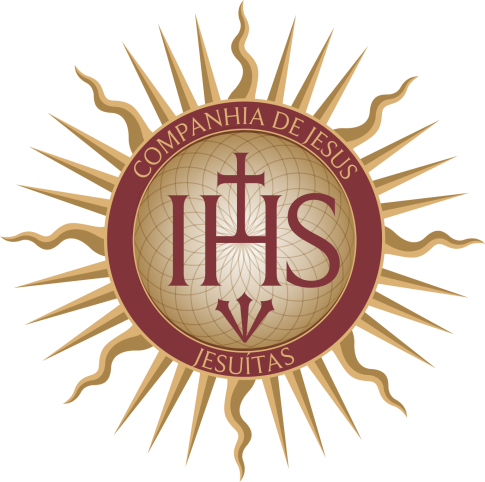 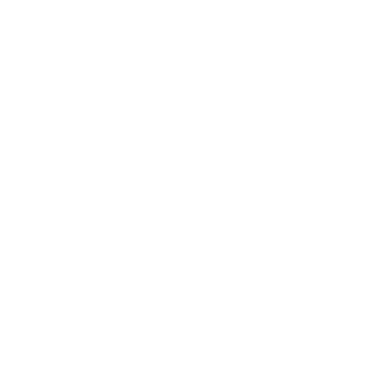 Universidade Católica de Pernambuco
Através do que eu lhes disse, ou antes confiei, o que me parece importante em relação à Gregoriana, em relação à experiência intelectual ou em relação ao elo entre razão e fé – vocês compreenderam o que acredito ser nossa tarefa hoje:
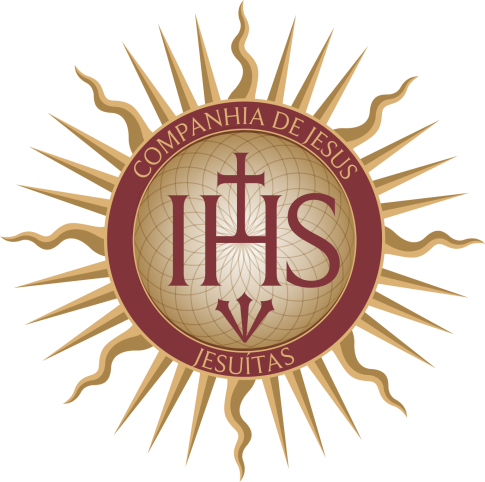 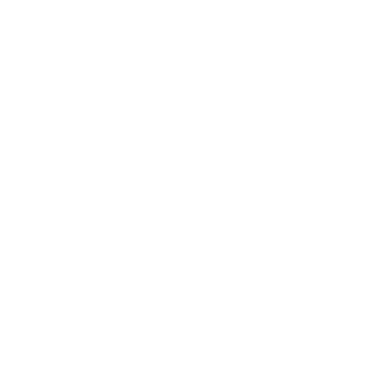 Universidade Católica de Pernambuco
- somos portadores do que nossa tradição intelectual e cristã nos permitiu pensar e viver quanto à busca da verdade e à paixão pela liberdade, quanto ao cuidado da razão e das exigências do homem: essa tradição que nos conduz hoje a ter que pensar um humanismo moderno que esteja à altura dessa tradição;
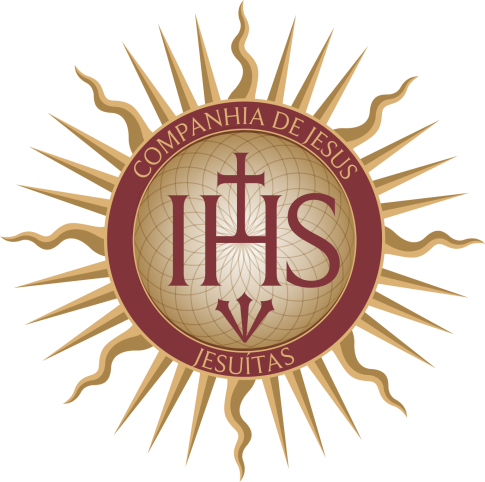 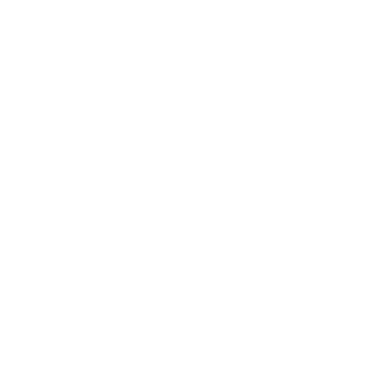 Universidade Católica de Pernambuco
- da qualidade de nossa presença a este tempo da história, ao que faz a sua singularidade e ao que constitui os seus desafios, depende a qualidade de nosso testemunho de cristãos vivendo conforme a expressão de Emmanuel Mounier “um cristianismo aberto (de grand air)” que dá aos homens e às mulheres de hoje o gosto pelas coisas de Deus e o desejo do Cristo;
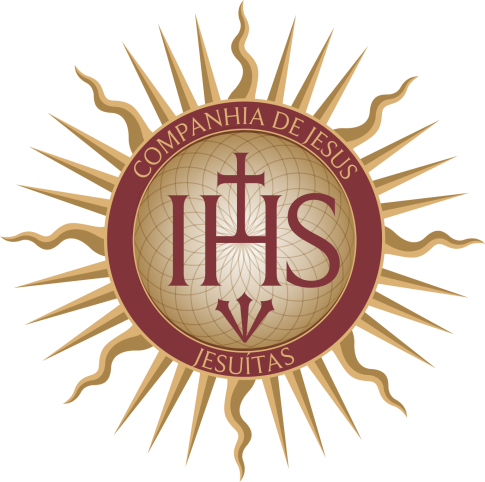 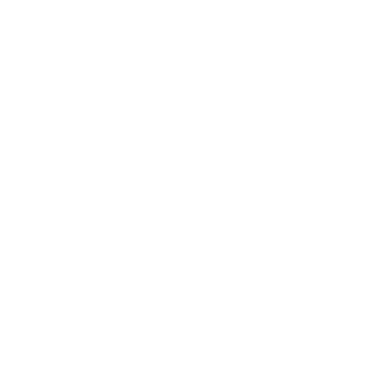 Universidade Católica de Pernambuco
- ser-nos-á preciso sempre as duas “asas” da razão e da fé para ir além do que acreditamos saber, compreender e dominar... e teremos necessidade destes dois pés da racionalidade secular e da experiência da fé para avançar neste caminho que, para retomar os termos do Papa Bento XVI, é o de “um diálogo profundo e permanente e isso para o bem de nossa civilização”. 
 

François-Xavier Dumortier s.j